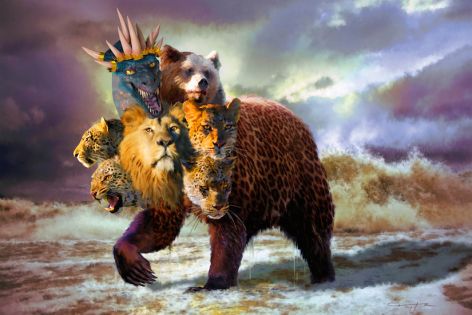 Tribulation Saints
Revelation 7:9-10
After these things I looked, and behold, a great multitude which no one could count, from every nation and all tribes and peoples and tongues, standing before the throne and before the Lamb, clothed in white robes, and palm branches were in their hands; and they cry out with a loud voice, saying, "Salvation to our God who sits on the throne, and to the Lamb."
[Speaker Notes: After the sealing of the 144,000]
Leviticus 23:39-41: Palm Branches
Leviticus 23:39 On the fifteenth day of the seventh month, after you have gathered the produce of the land, you are to celebrate a feast to the LORD for seven days. There shall be complete rest on the first day and also on the eighth day. 40 On the first day you are to gather the fruit of majestic trees, the branches of palm trees, and the boughs of leafy trees and of willowsh of the brook. And you are to rejoice before the LORD your God for seven days. 41You are to celebrate this as a feast to the LORD for seven days each year. This is a permanent statute for the generations to come; you are to celebrate it in the seventh month.
Revelation 7:11-12
And all the angels were standing around the throne and [around] the elders and the four living creatures; and they fell on their faces before the throne and worshiped God, saying, "Amen, blessing and glory and wisdom and thanksgiving and honor and power and might, be to our God forever and ever. Amen."
Revelation 7:13-14
Then one of the elders answered, saying to me, "These who are clothed in the white robes, who are they, and where have they come from?“
I said to him, "My lord, you know." And he said to me, "These are the ones who come out of the great tribulation, and they have washed their robes and made them white in the blood of the Lamb.
Revelation 7:15-16
"For this reason, they are before the throne of God; and they serve Him day and night in His temple; and He who sits on the throne will spread His tabernacle over them. "They will hunger no longer, nor thirst anymore; nor will the sun beat down on them, nor any heat; for the Lamb in the center of the throne will be their shepherd, and will guide them to springs of the water of life; and God will wipe every tear from their eyes."
The Seventh Seal and the Trumpet Judgments
Revelation 8
Revelation 8:1-2
When the Lamb broke the seventh seal, there was silence in heaven for about half an hour.
And I saw the seven angels who stand before God, and seven trumpets were given to them.
[Speaker Notes: Joshua: Seven priests carry 7 trumpets for 7 days]
Revelation 8:3
Another angel came and stood at the altar, holding a golden censer; and much incense was given to him, so that he might add it to the prayers of all the saints on the golden altar which was before the throne.
Exodus 30: 34-38
The LORD also said to Moses, “Take fragrant spices: gum resin, onycha, galbanum, and pure frankincense, in equal measures, 35 and make a fragrant blend of incense, the work of a perfumer, seasoned with salt, pure and holy. 36 Grind some of it into fine powder and place it in front of the Testimony in the Tent of Meeting, where I will meet with you. It shall be most holy to you. 37 You are never to use this formula to make incense for yourselves; you shall regard it as holy to the LORD. 38 Anyone who makes something like it to enjoy its fragrance shall be cut off from his people.”
Prayers of the Saints
[Rev 8:4] And the smoke of the incense, with the prayers of the saints, went up before God out of the angel's hand.
The Fifth Seal: Martyrs
Revelation 6:9 When the Lamb broke the fifth seal, I saw underneath the altar the souls of those who had been killed because of the word of God, and because of the testimony which they had maintained; 10 and they cried out with a loud voice, saying, “How long, O Lord, holy and true, will You refrain from judging and avenging our blood on those who live on the earth?” 11 And a white robe was given to each of them; and they were told that they were to rest for a little while longer, until the number of their fellow servants and their brothers and sisters who were to be killed even as they had been, was completed also.
God responds to the prayers of the Saints
Rev 8:5: Then the angel took the censer and filled it with the fire of the altar, and threw it to the earth; and there followed peals of thunder and sounds and flashes of lightning and an earthquake.
Habakkuk 1:2-3 How long, Lord, have I called for help, And You do not hear? I cry out to You, “Violence!” Yet You do not save. 3 Why do You make me see disaster, And make me look at destitution? Yes, devastation and violence are before me; Strife exists and contention arises.
[Speaker Notes: Psalm 94:1 LORD, God of vengeance, God of vengeance, shine forth! 2 Rise up, Judge of the earth, Pay back retribution to the proud. 3 How long, LORD, shall the wicked—How long shall the wicked triumph? 4 They pour out words, they speak arrogantly; All who do injustice boast. 5 They crush Your people, LORD, And afflict Your inheritance. 6They kill the widow and the stranger And murder the orphans. 7 They have said, “The LORD does not see, Nor does the God of Jacob perceive.”]
Psalm 13:1-6
1 How long, O LORD? Will You forget me forever? How long will You hide Your face from me? 2 How long shall I take counsel in my soul, Having sorrow in my heart all the day? How long will my enemy be exalted over me? 3 Consider and answer me, O LORD my God; Enlighten my eyes, or I will sleep the sleep of death, 4 And my enemy will say, "I have overcome him," And my adversaries will rejoice when I am shaken. 5 But I have trusted in Your lovingkindness; My heart shall rejoice in Your salvation. 6 I will sing to the LORD, Because He has dealt bountifully with me.
Revelation 8:6
And the seven angels who had the seven trumpets prepared themselves to sound them.
From this point forward the judgments will multiply and increase.
Compare these judgments to the plagues of Egypt
Plagues
Turning water to blood: Ex. 7:14–24
Frogs: Ex. 7:25–8:15
Lice or gnats: Ex. 8:16–19
Wild animals or flies: Ex. 8:20–32
Pestilence of livestock: Ex. 9:1–7
Rev 11:6, 16:4; water to blood
Rev 16:13; frogs
Rev 6:8; Jer 29:17; pestilence, wild beasts
Rev 18:8; pestilence 
Rev 16:3
Plagues
Rev 16:11
Rev 8:5; 11:19; 
Rev 9:3, 7
Rev 9:2
Before this final plague, God commands Moses to tell the Israelites to mark a lamb's blood above their doors in order that the Angel of Death will pass over them
Boils: Ex. 9:8–12
Thunderstorm of hail and fire: Ex. 9:13–35
Locusts: Ex. 10:1–20
Darkness for three days: Ex. 10:21–29
Death of firstborn: Ex. 11:1–12:36
[Speaker Notes: They take a Mark to avoid these plagues]
The Curses at Mount Gerizim: Deut. 28
Consequences of Disobedience
Deut 28:15 15“But it shall come about, if you do not obey the LORD your God, to be careful to follow all His commandments and His statutes which I am commanding you today, that all these curses will come upon you and overtake you: Cursed will you be in the city, and cursed will you be in the country. Cursed will be your basket and your kneading bowl.
Deuteronomy 28:20-24
20 “The LORD will send against you curses, panic, and rebuke, in everything you undertake to do, until you are destroyed and until you perish quickly, on account of the evil of your deeds, because you have abandoned Me. 21 The LORD will make the plague cling to you until He has eliminated you from the land where you are entering to take possession of it. 22 The LORD will strike you with consumption, inflammation, fever, feverish heat, and with the sword, with blight, and with mildew, and they will pursue you until you perish. 23 The heaven which is over your head shall be bronze, and the earth which is under you, iron. 24 The LORD will make the rain of your land powder and dust; from heaven it shall come down on you until you are destroyed.
Deuteronomy 28:27-29
The LORD will strike you with the boils of Egypt and with tumors, the festering rash, and with scabies, from which you cannot be healed. 28 The LORD will strike you with insanity, blindness, and with confusion of [w]mind; 29 and you will be groping about at noon, just as a person who is blind gropes in the darkness, and you will not be successful in your ways; but you will only be oppressed and robbed all the time, with no one to save you.
Deuteronomy 28:34-35
34 You will also be driven insane by the sight of what you see. 35 The LORD will strike you on the knees and thighs with severe boils from which you cannot be healed, and strike you from the sole of your foot to the top of your head.
Deuteronomy 28:45-46
45 “So all these curses shall come upon you and pursue you and overtake you until you are destroyed, because you would not obey the LORD your God by keeping His commandments and His statutes which He commanded you. 46 And they will become a sign and a wonder against you and your descendants forever.
Deuteronomy 28:58-61
If you are not careful to follow all the words of this Law that are written in this book, to fear this honored and awesome name, [ba]the LORD your God, 59 then the LORD will bring extraordinary plagues on you and [bb]your descendants, severe and lasting plagues, and miserable and chronic sicknesses. 60 And He will bring back on you every disease of Egypt of which you were afraid, and they will cling to you. 61 Also every sickness and every plague, which are not written in the book of this Law, the LORD will bring on you until you are destroyed.
Next Week: The Trumpet Judgments Begin